SITOUTA HYTE-johtoryhmä, yhteistyökumppanit, järjestöt ja kuntalaiset!
Hyvän mielen kuntaKäyttöönoton polku
SUUNNITTELU JA VALMISTELU
PÄÄTÖKSENTEKO
KÄYTTÖÖNOTTO
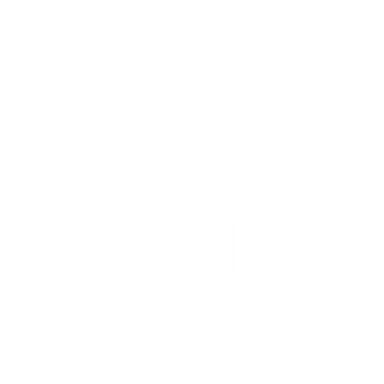 NIMEÄ Hyvän mielen kunta –toimintamallin käyttöönotolle vastuuhenkilö
ESITTELE johdolle Hyvän mielen kunta –toimintamalli – päätä, mihin kunnan rakenteeseen toimintamalli linkittyy
TUTUSTU Hyvän mielen kunta –johtamisen malliin
KÄY LÄPI kunnan strategiset rakenteet – tunnista mielenterveyden edistäminen ja ehkäisevä päihdetyö osana rakenteita
TEE PÄÄTÖS käyttöönotosta
NIMEÄ toimintamallille keskeiset päätöksentekijät ja asiantuntijat kunnan sisältä
TUNNISTA keskeisimmät sidosryhmät ja yhteistyökumppanit 
VARMISTA, että suunnittelu- ja käyttöönoton vaiheisiin on varattu riittävästi aikaa ja resursseja
KOULUTA toimintamallia keskeisesti toteuttavat henkilöt toimintamalliin ja sen työkaluihin
TEE selkeä suunnitelma käyttöönottoon
JÄRJESTÄ infotilaisuus laajemmalle joukolle kunnan keskeisiä toimijoita
ARVIOI kuntanne lähtötilanne hyödyntäen tarkistuslistaa 
ASETA tavoitteet ja toimenpiteet hyödyntäen tarkistuslistaa ja työkalupakkia  – uskalla rajata tarvittaessa käytettävissä olevien resurssien mukaan
VALITSE mittarit tavoitteisiin ja toimenpiteisin 
VIESTI käyttöönotosta ulkoisissa ja sisäisissä kanavissa
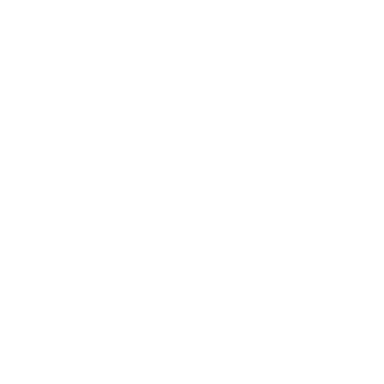 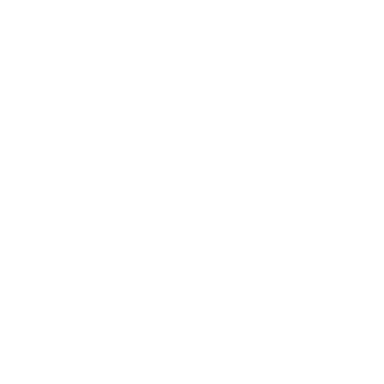 1